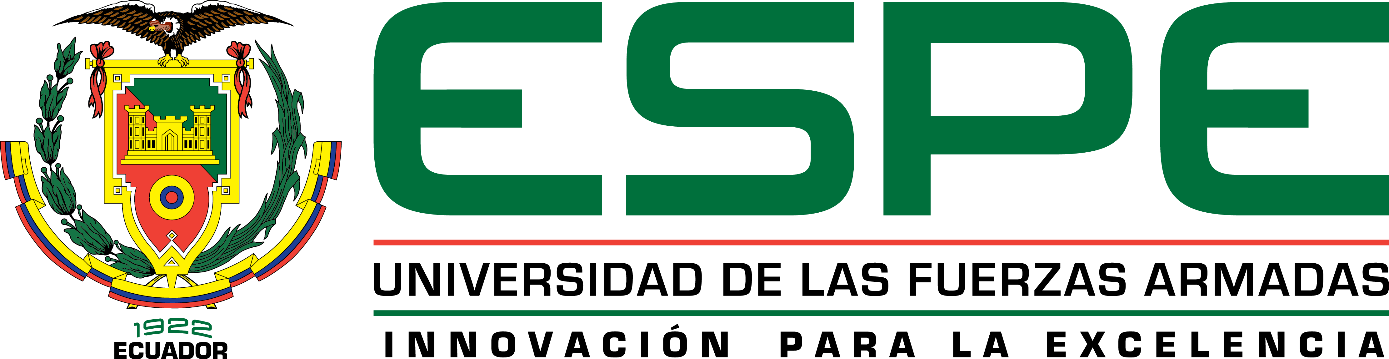 INGENIERÍA EN COMERCIO EXTERIOR Y NEGOCIACIÓN INTERNACIONAL
Propuesta de exportación de cacao fino de aroma bajo un modelo de asociatividad para la corporación  “CORAGRICACE” del cantón Echeandía-Provincia de Bolívar
ELABORADO POR:
Johanna Ramos
Abigail Tamayo
QUITO, 2014
FUNDAMENTACIÓN TEÓRICA
OBJETIVO 8
Consolidar el sistema económico social y solidario, de forma sostenible
GENERALIDADES DEL CACAO
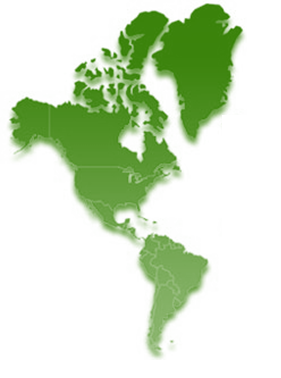 Originario de América, región amazónica y Mesoamérica
A mediados del siglo XVI el cacao se considera rentable
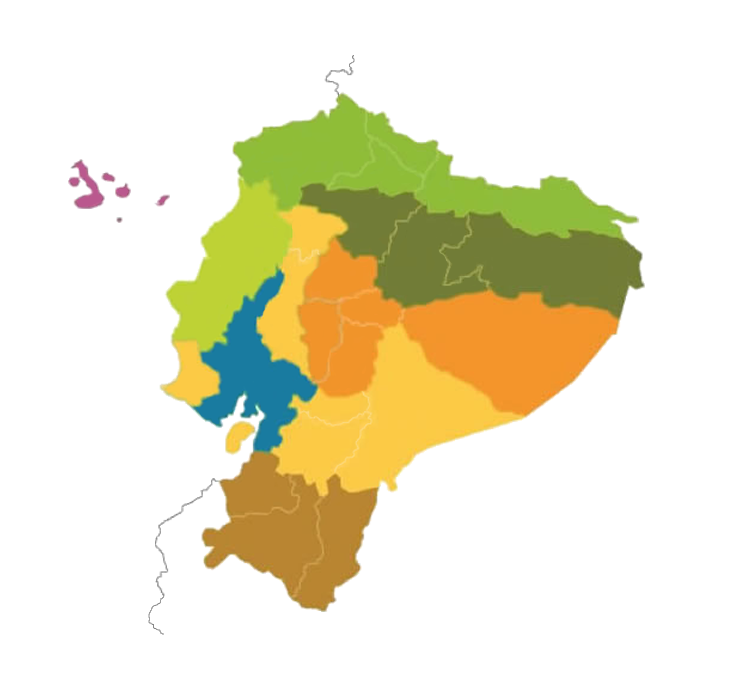 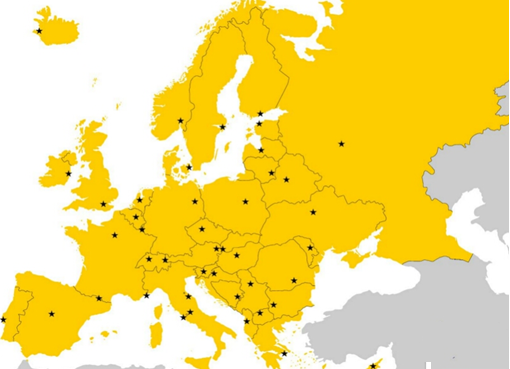 Siglo XVI. Es mezclado con azúcar, vainilla, canela y anís. Usado solo para la corte y la corona.
Introducido por portugueses. Camerún, Nigeria, Ghana y Costa de Marfil .
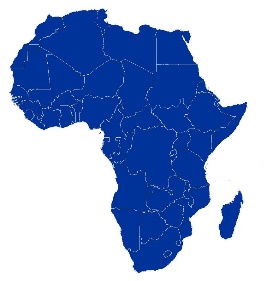 Cultivos se extienden alrededor del Río Guayas hasta el Río Daule y Babahoyo.
1911 – uno de los mayores exportadores del mundo.
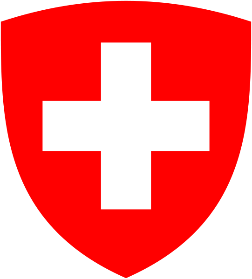 Siglo XIX, el primer chocolate con leche. Origina la industria chocolatera
Boom cacaotero :  1880 - 1920
Cultivos en el Ecuador
Superficie Cosechada
Superficie Sembrada
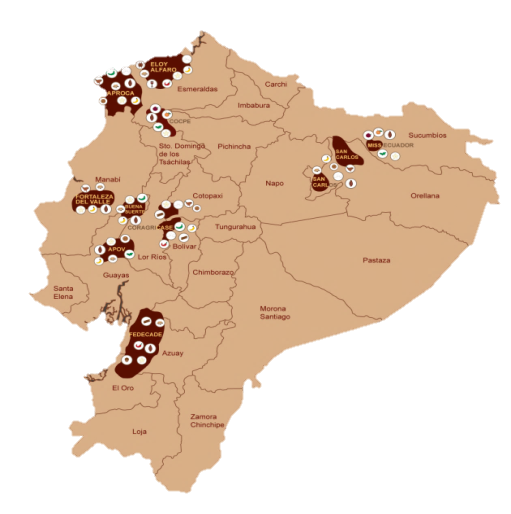 Guayas 22.57%
Los Ríos 21.19%
Manabí 16,50%
Esmeraldas 12.41%
Otras: 27,33%
Los Ríos 21.24%, 
Guayas 21.02%, 
Manabí 19.18% 
Esmeraldas 11.63%
Otras 26,93%.
Aroma
Variedades
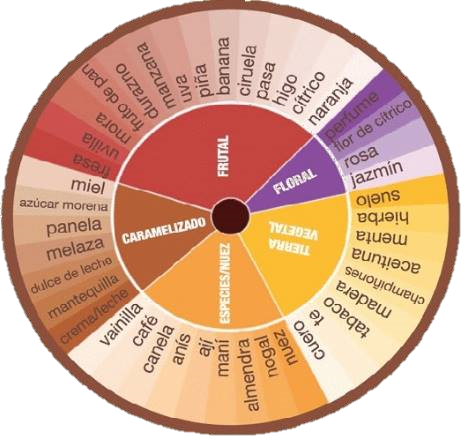 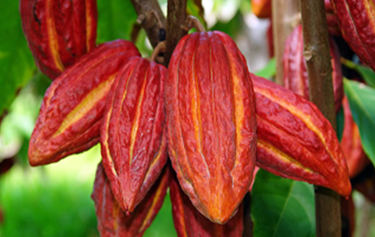 CCN-51
Nacional
CORAGRICACE
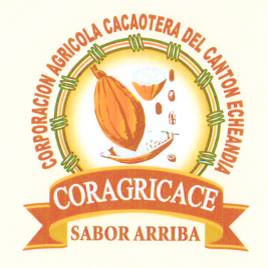 Características del cacao CORAGRICACE
Hectáreas Sembradas
Rendimiento por Ha.
INVESTIGACIÓN DE MERCADO
Resultados de Encuestas
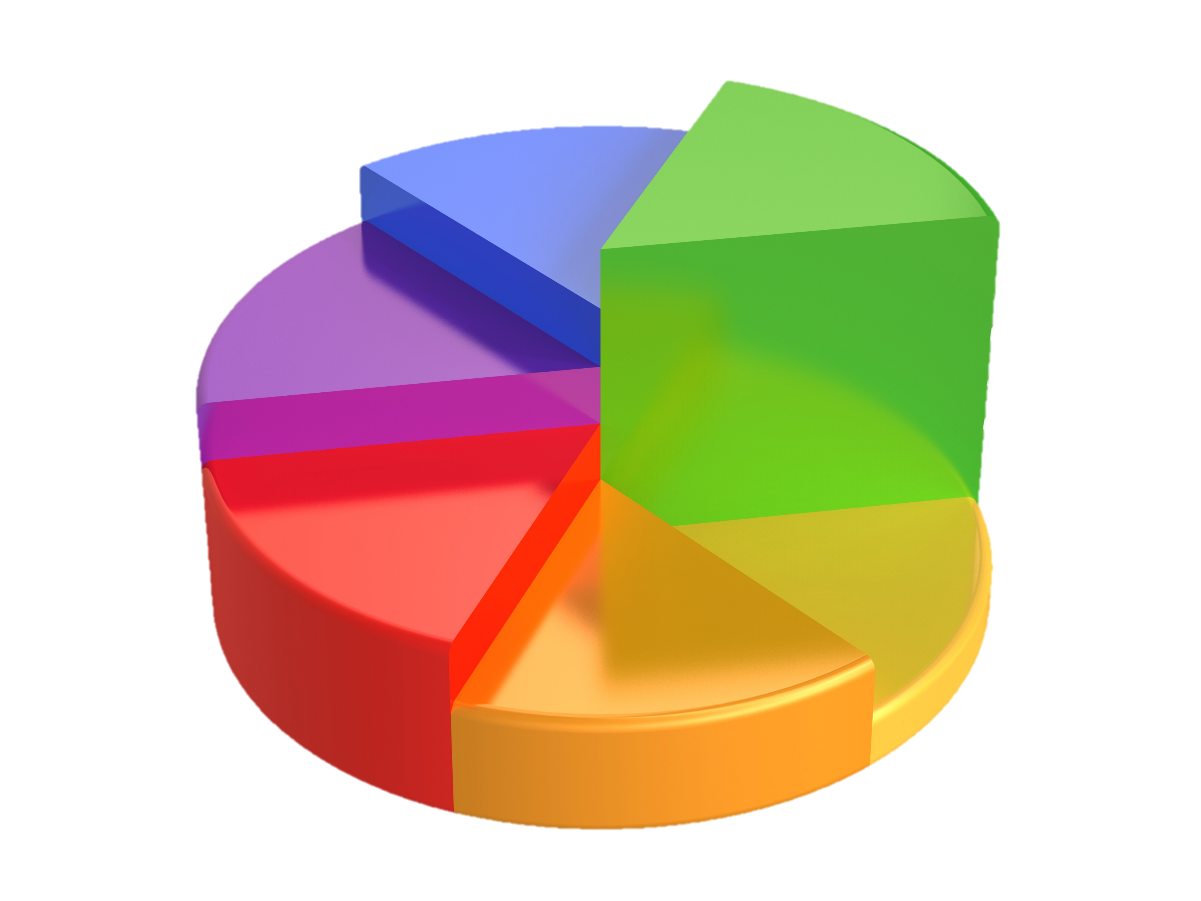 147 ENCUESTAS
A LOS SOCIOS
PRODUCTORES
Diagnóstico CORAGRICACE
Matriz PEYEA
Matriz IE
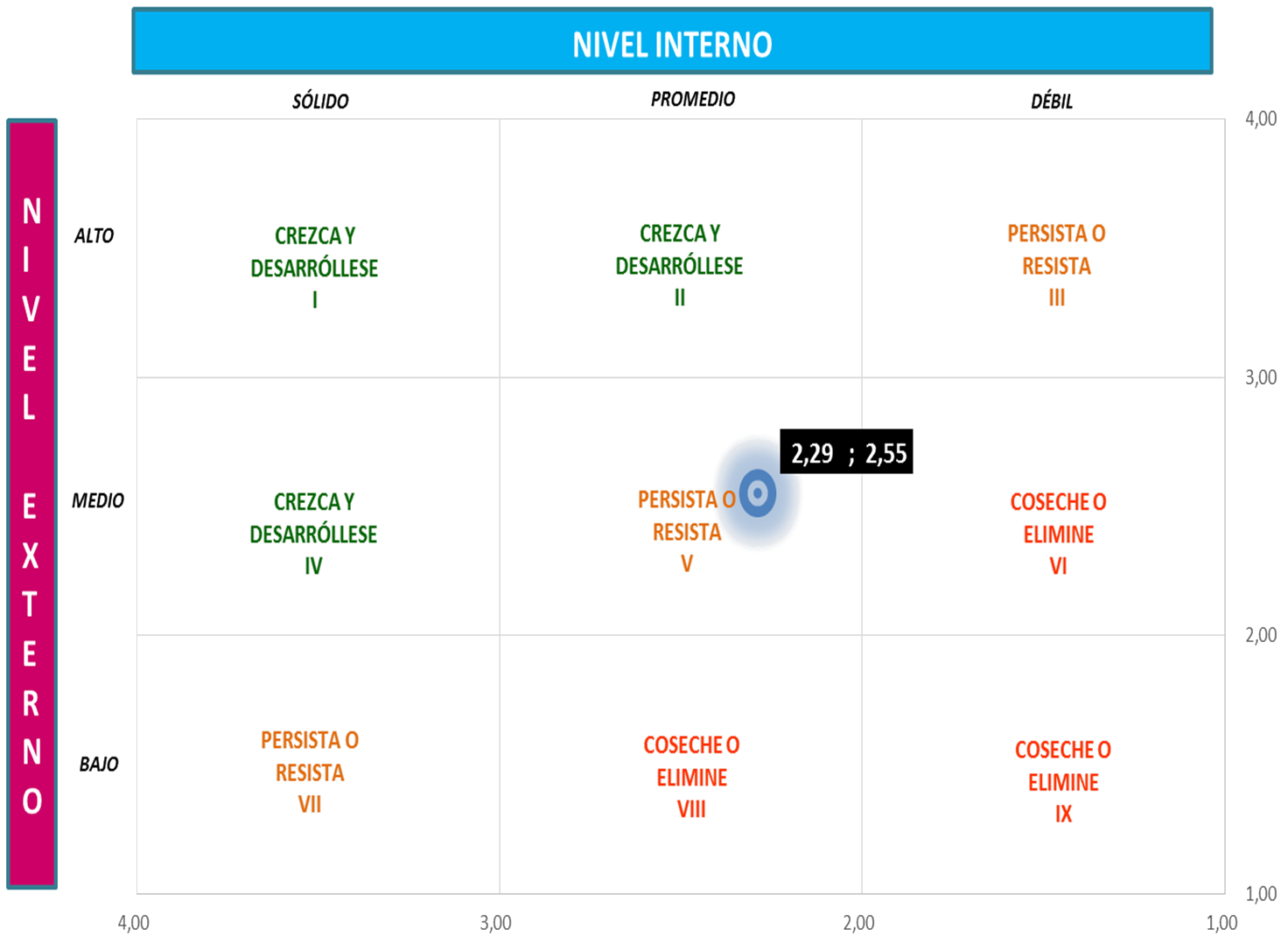 ESTRATEGIAS DE DESARROLLO DE PRODUCTOS Y PENETRACIÓN DE MERCADO
Fuerzas de Porter
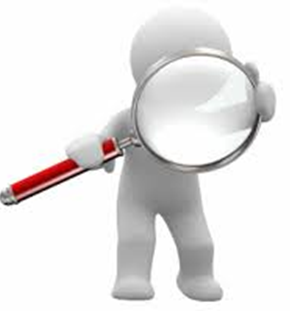 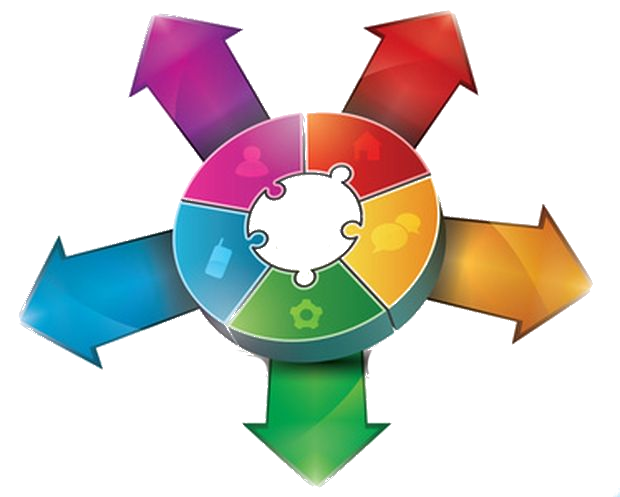 Baja
Baja
Rivalidad
Competidores
Clientes
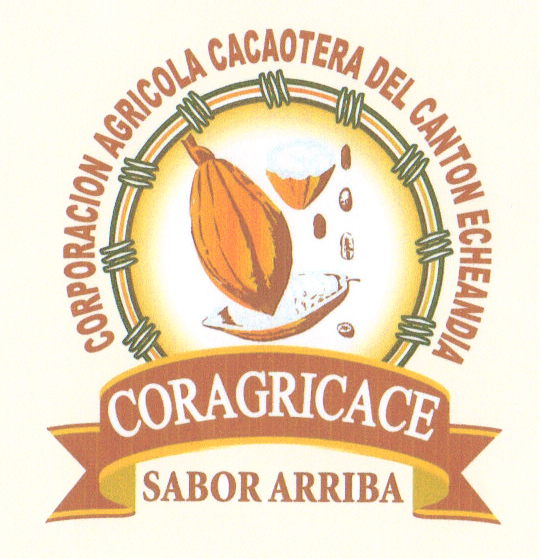 A. Nuevos competidores
Baja
Proveedores
Medio
Productos 
Sustitutos
Baja
Cacao en el mundo: Productores
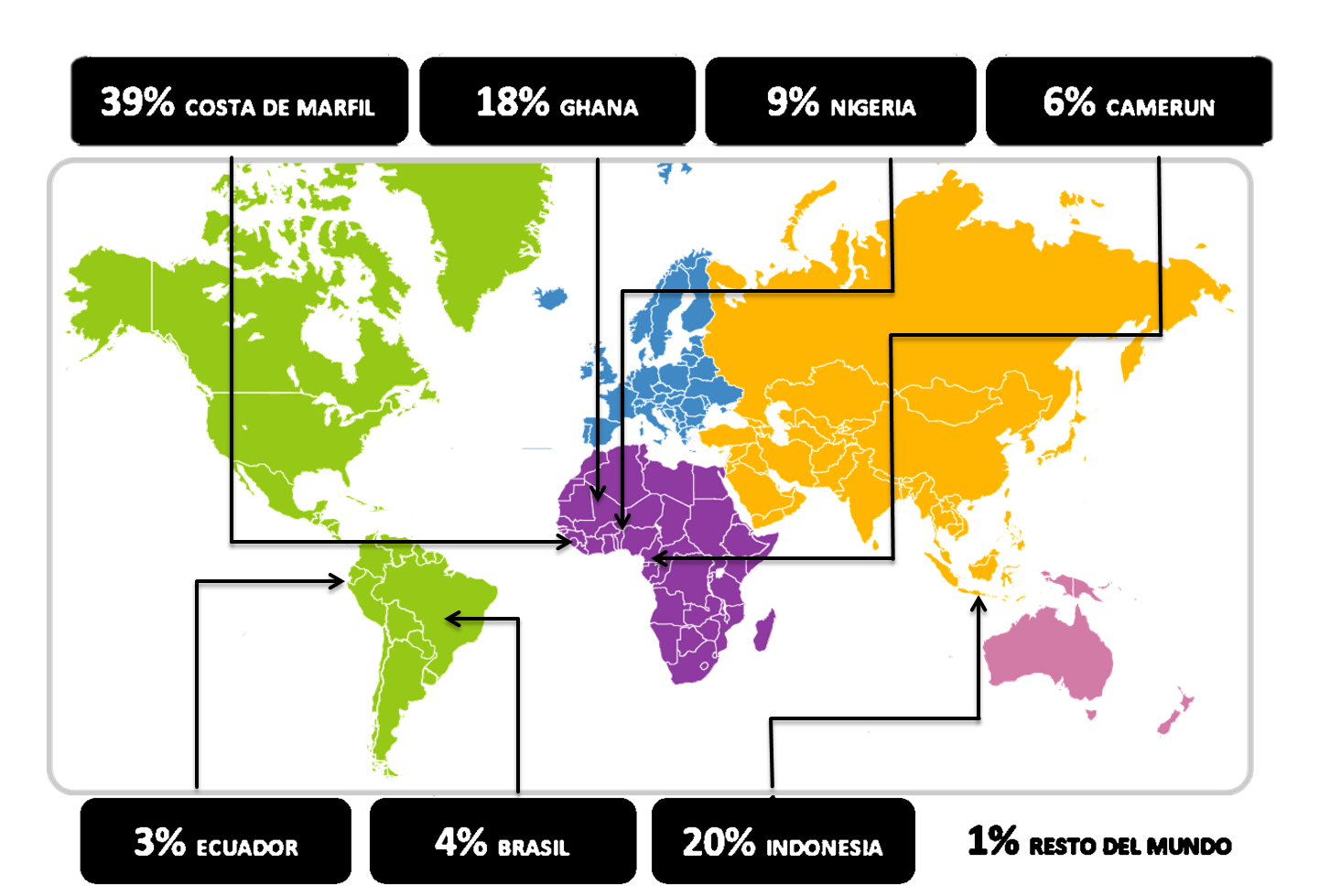 Principales Importadores de Cacao
IMPORTACIONES POR GRUPO DE PRODUCTOS
IMPORTADORES CACAO Y SUS DERIVADOS
IMPORTADORES CACAO EN GRANO
Productores cacao fino de aroma
Los principales importadores de cacao fino de aroma son: 
Francia
Alemania
Japón
Suiza
Inglaterra 
Estados Unidos.
18%
Granada 
Bolivia 
Costa Rica 
México 
Dominicana 
Jamaica  
Santa Lucia 
Colombia 
Venezuela 
Perú 
Ecuador
Brasil
2%
80%
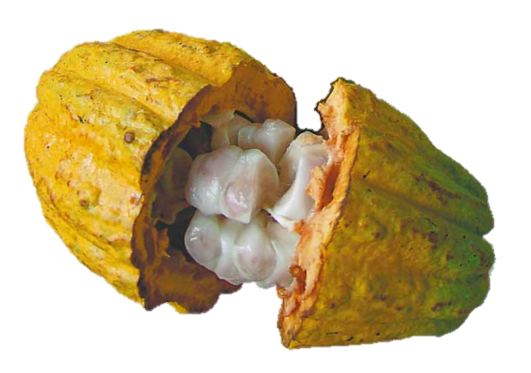 5-7% Producción 
mundial de cacao
65% Producción mundial de cacao Fino de aroma
Precio Internacional del cacao en grano
CACAO ORDINARIO
CACAO FINO DE AROMA
Tasa de crecimiento precio del cacao
Cacao en el Ecuador
Balanza Comercial = X-M
BC= $2.161´432,340
Balanza Comercial
1801.00
Cacao en grano, entero o partido, crudo o tostado.
1801.00.19.00
--Los demás
X = 2’161,495.56 USD
M = 63.22 USD
Principales Destinos
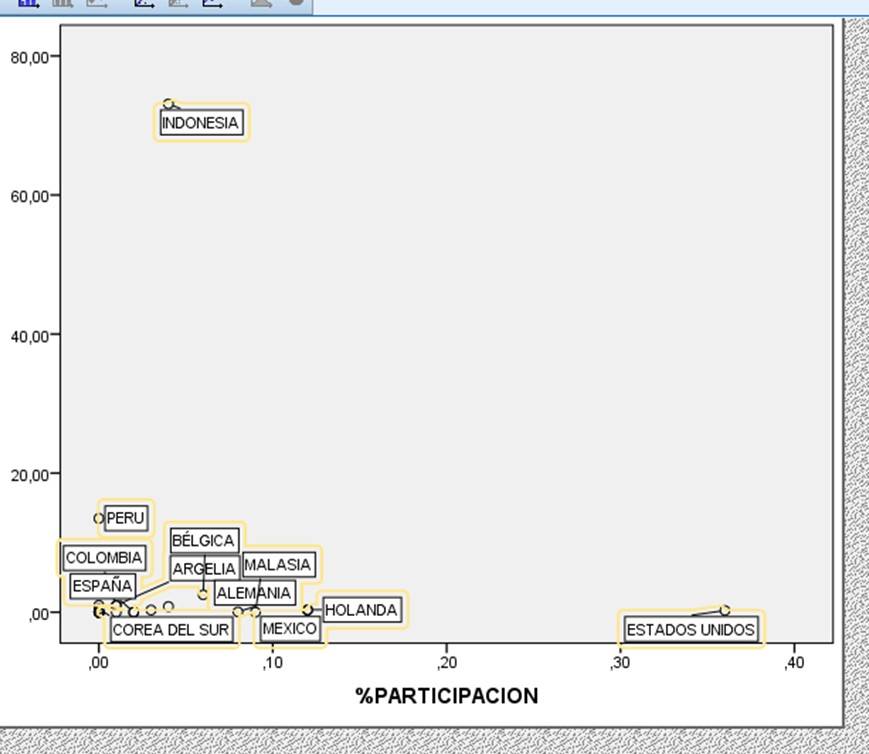 Cacao Fino de Aroma - Ecuador
Representa entre el 75-80% de las exportaciones totales
Exportaciones en toneladas
Destino Exportaciones
Determinación mercado objetivo
Alemania
3.98/5.00
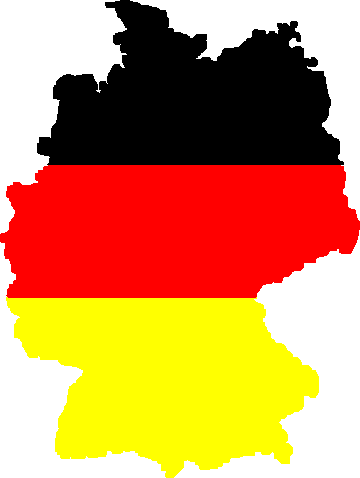 Estudio de Alemania
Exportaciones  Ecuador – Alemania (t)
Principales subpartidas enviadas a Alemania
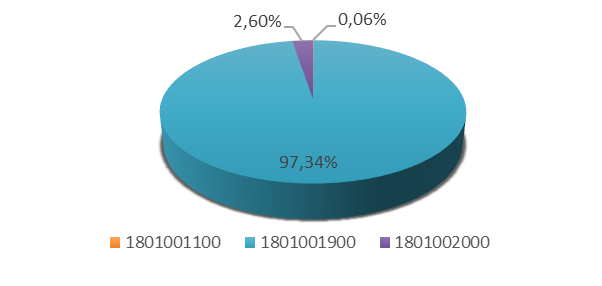 Holanda (27.1%), 
Costa de Marfil (23.4%), 
Luxemburgo (9.7%), 
Ghana (8.1%), Bélgica (7.4%) 
Nigeria (5.2%), Togo (5%), 
Ecuador (3.6%)
Importaciones  Alemania – Mundo (t)
Importaciones  Alemania – Ecuador(t)
Estudio de Alemania
Exigencias de Ingreso
Acuerdos Comerciales
ASOCIATIVIDAD
ASOCIATIVIDAD
Corto plazo:
 Comercializar cacao fino de aroma 
Equipamiento de los centros de acopio en San Gerardo 
 Establecer plan de siembra y de renovación de huertas 	de cacao
Gestionar certificación de las fincas con certificado 	ambiental
Mediano plazo:
 Establecer el centro de acopio matriz de 	CORAGRICACE
 Establecimiento de viveros
Largo plazo: 
Industrialización del cacao
ASOCIATIVIDAD
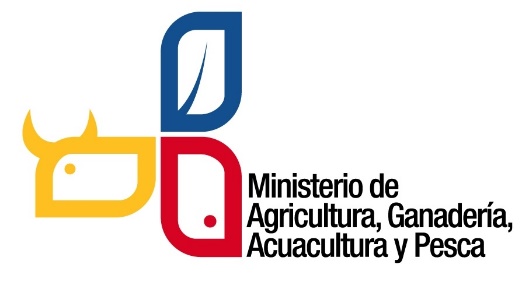 Experiencia en :
Producción
Control de calidad
Comercialización.
Miembros: 300 aprox.

Representantes: propietarios con mayores volúmenes de producción.
ASOCIATIVIDAD
ASOCIATIVIDAD
ASOCIATIVIDAD
Reestructuración en el estatuto actual
ASOCIATIVIDAD
Al ya estar constituida la Corporación este paso no aplica.
ASOCIATIVIDAD
PROCESO PRODUCTIVO
BPA – Proceso de producción
Principios 
Técnicas
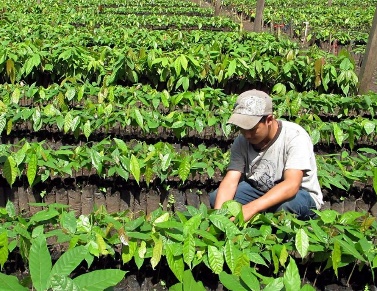 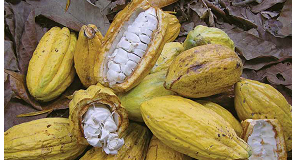 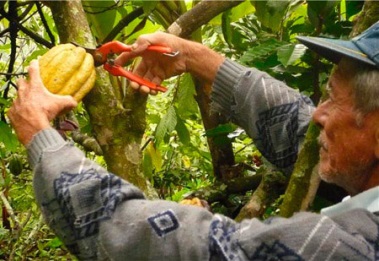 NTE INEN 0176:06.
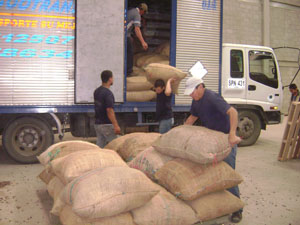 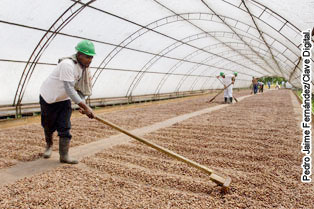 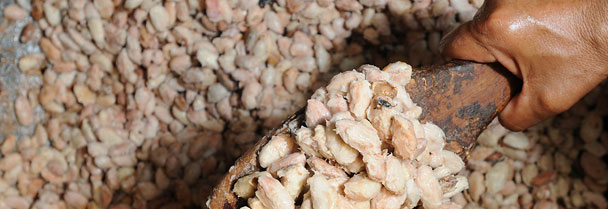 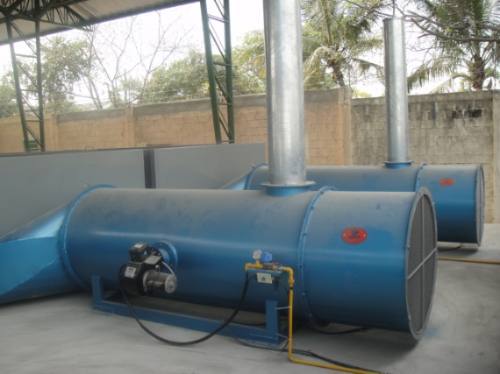 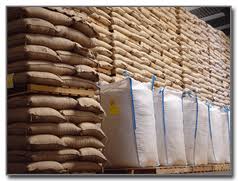 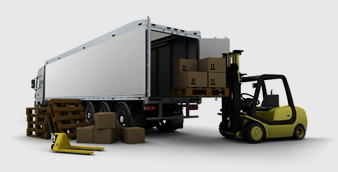 Diagramas de procesos
Diagramas de procesos: Recepción de Materia Prima
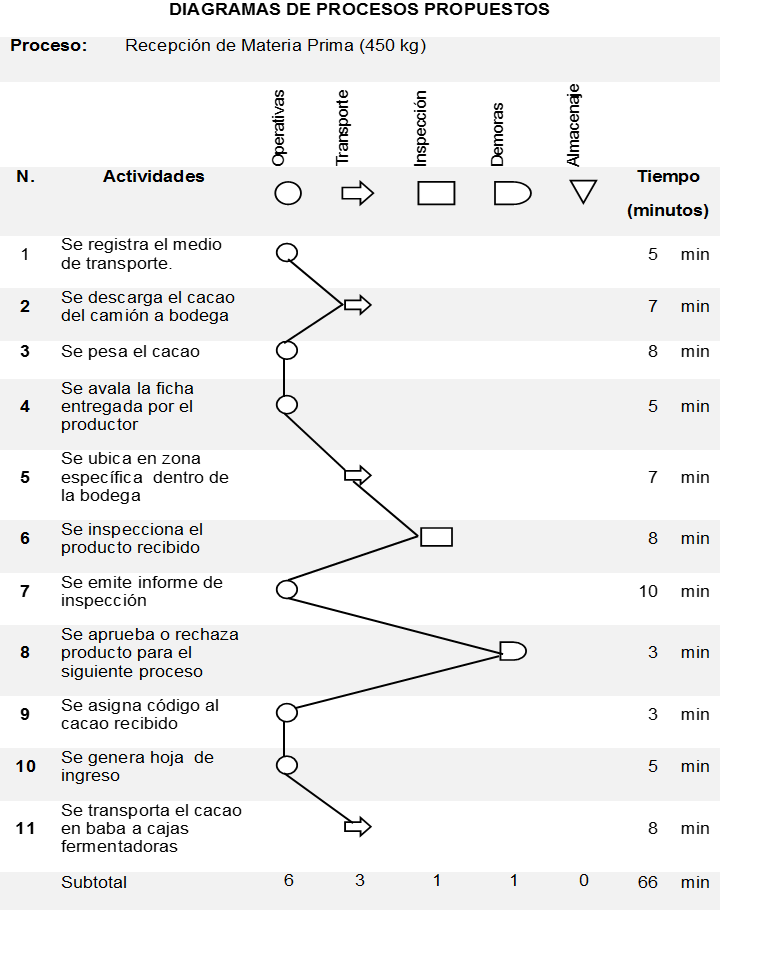 Certificaciones de Sostenibilidad Internacional
PROCESOS DE EXPORTACIÓN
PROCESOS DE EXPORTACIÓN
SACOS DE YUTE
ACOMPAÑAMIENTO
SOPORTE
CERTIFICADO DE      ORIGEN
CERTIFICACIONES SOSTENIBILIDAD INTERNACIONAL
CONTENEDOR 20”STD
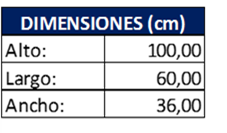 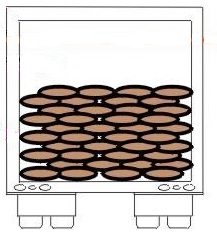 153 SACOS
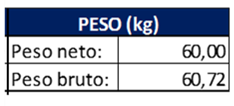 2 contenedores x mes
153 sacos x contenedor
EVALUACIÓN ECONÓMICA-FINANCIERA
INVERSIÓN INICIAL
Centro de acopio
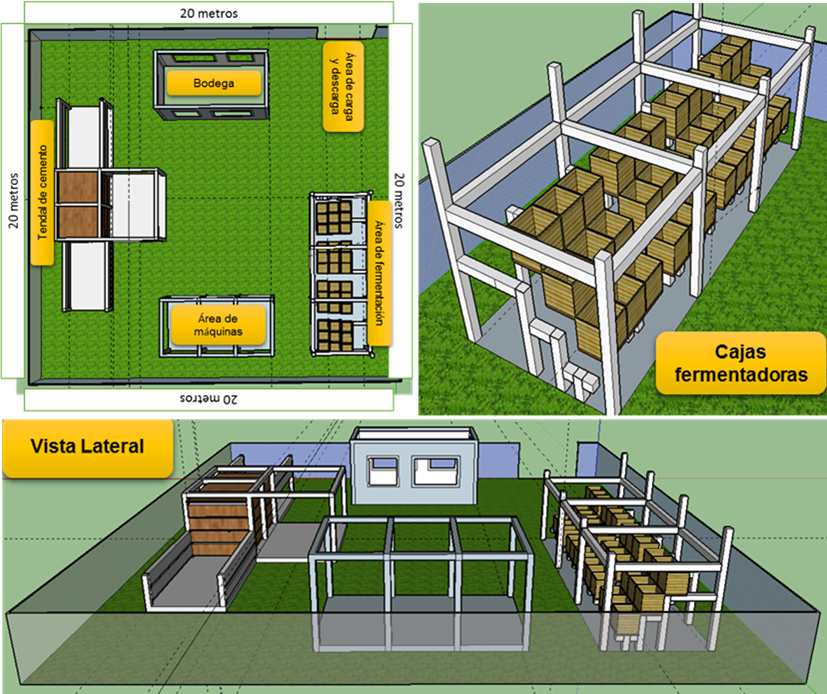 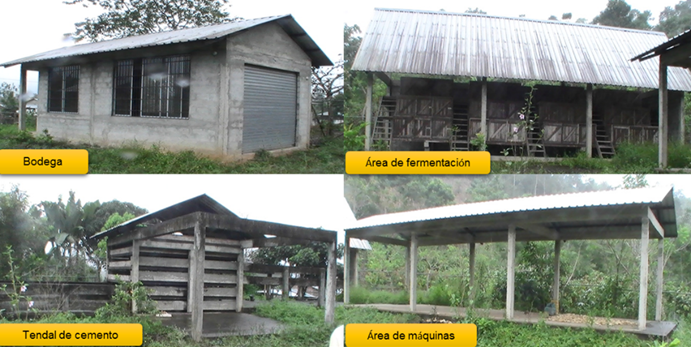 Activos Fijos
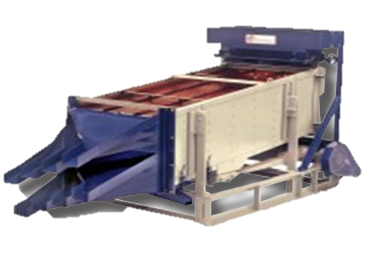 MAQUINARIAS Y EQUIPOS
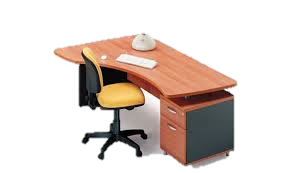 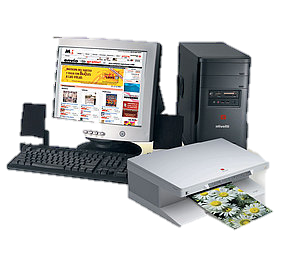 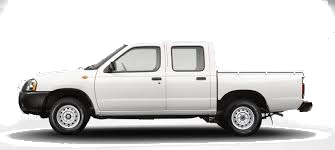 Costos de Producción
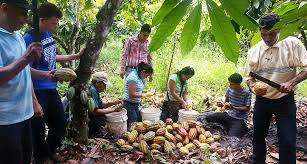 Costos de Producción
Costos de Producción
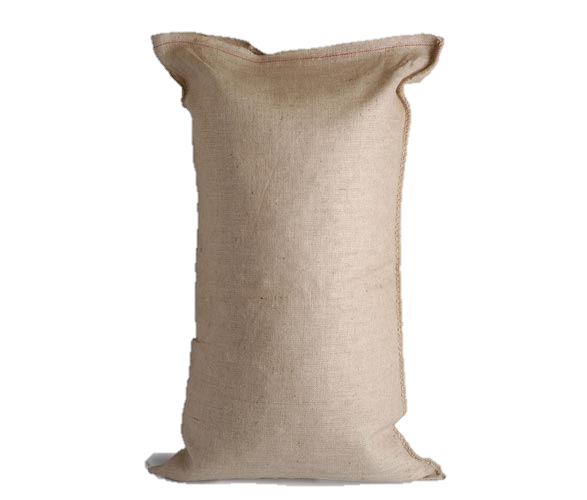 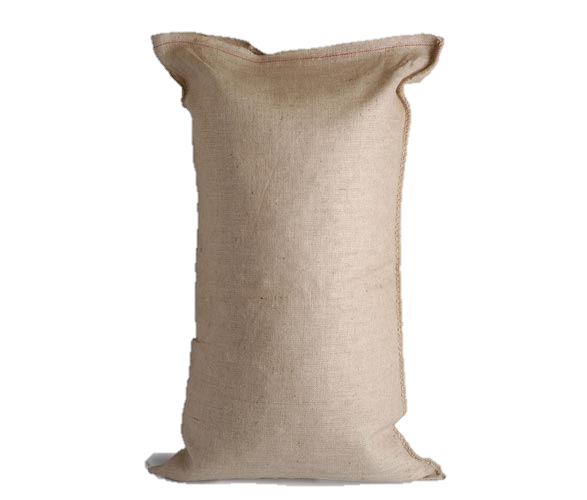 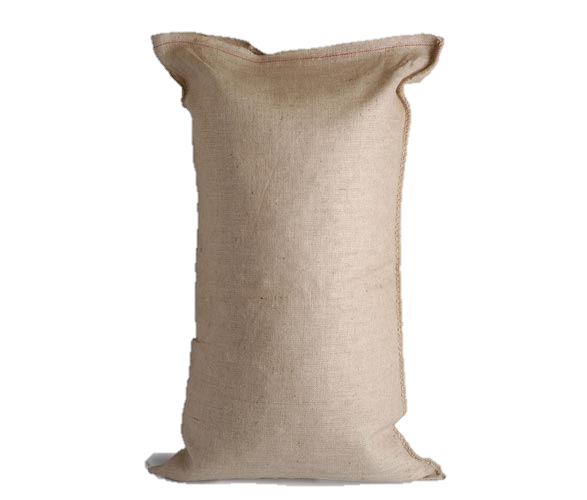 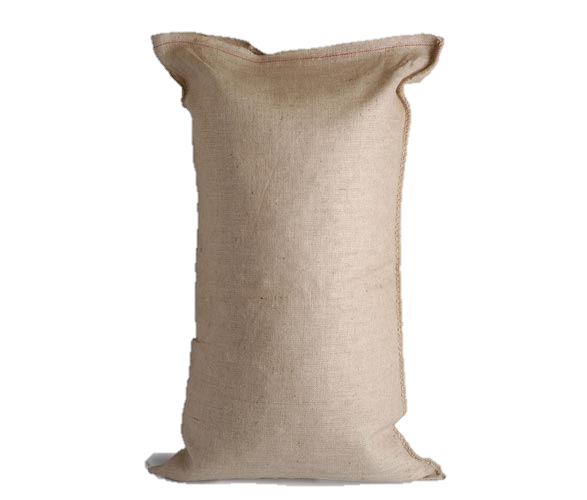 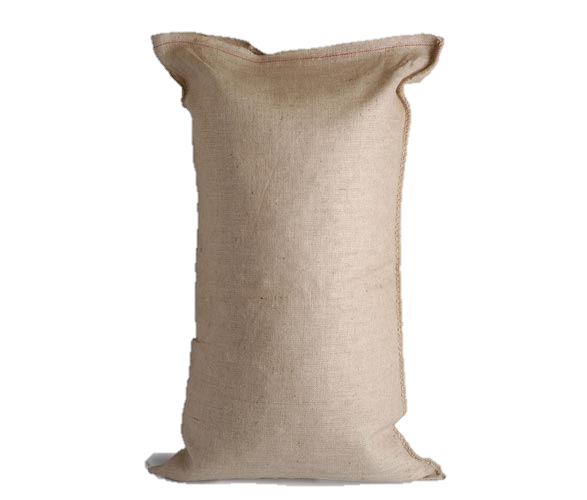 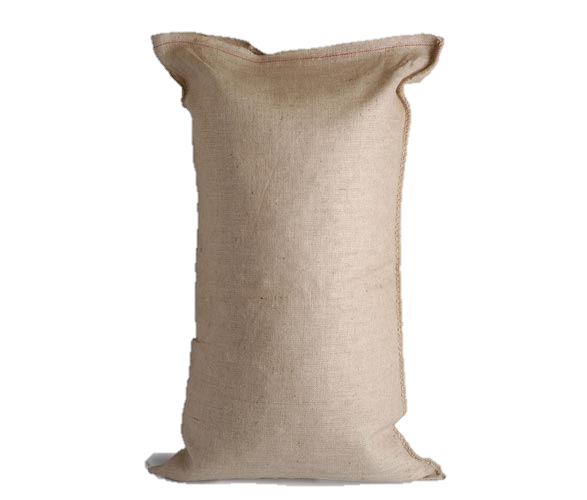 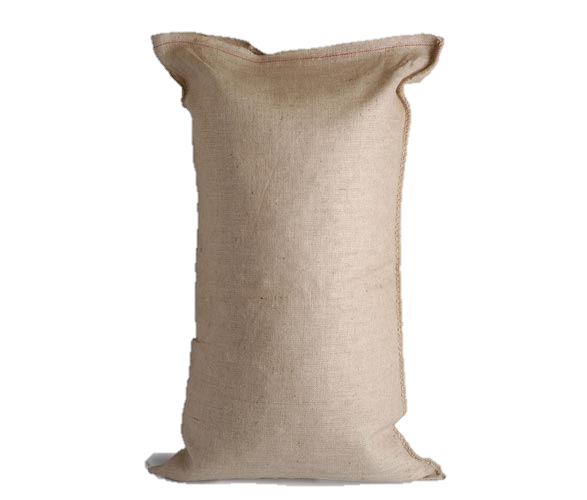 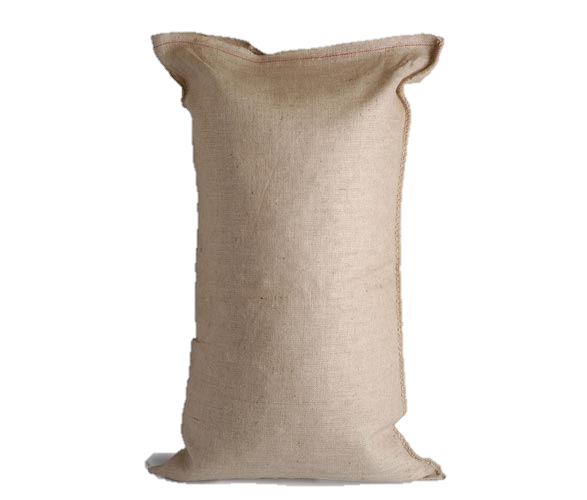 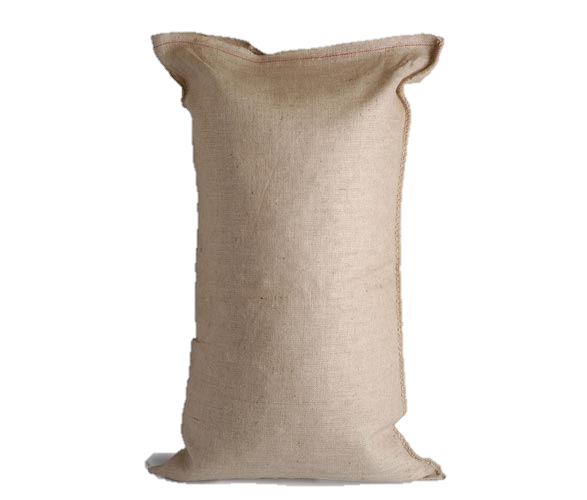 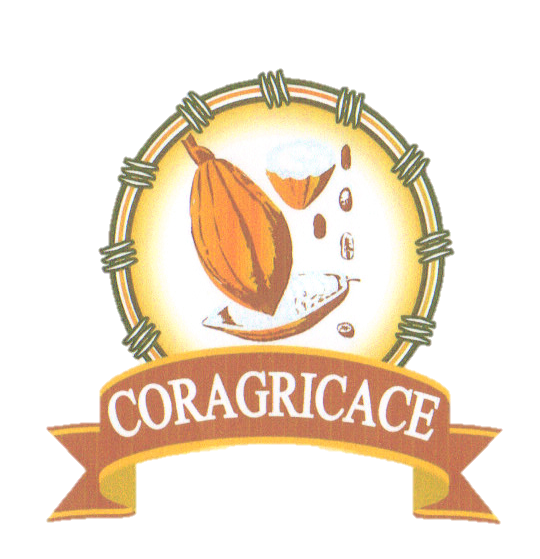 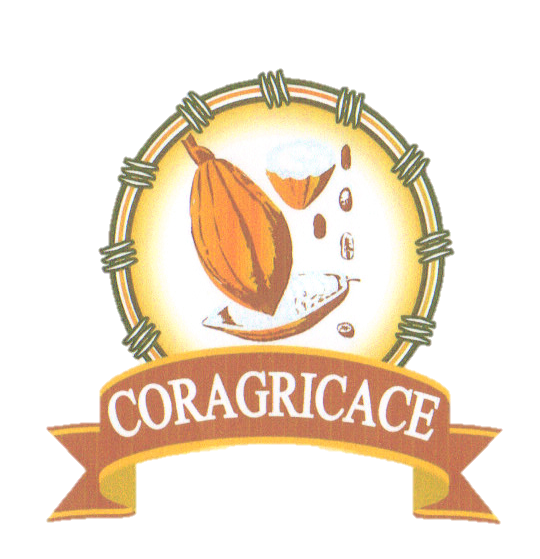 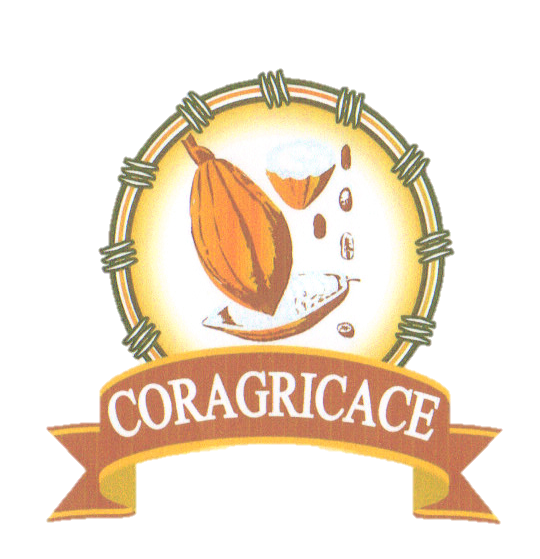 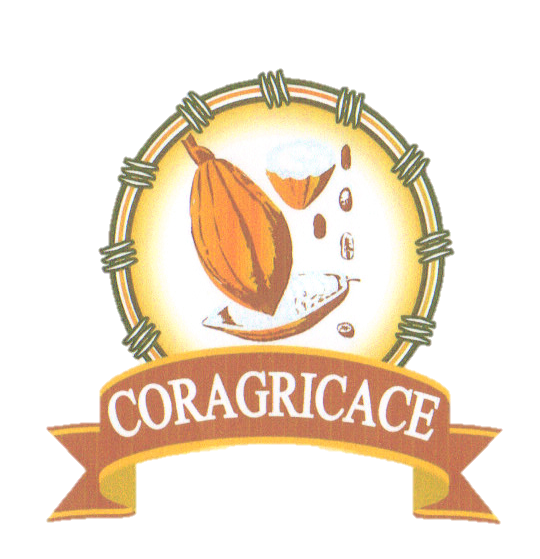 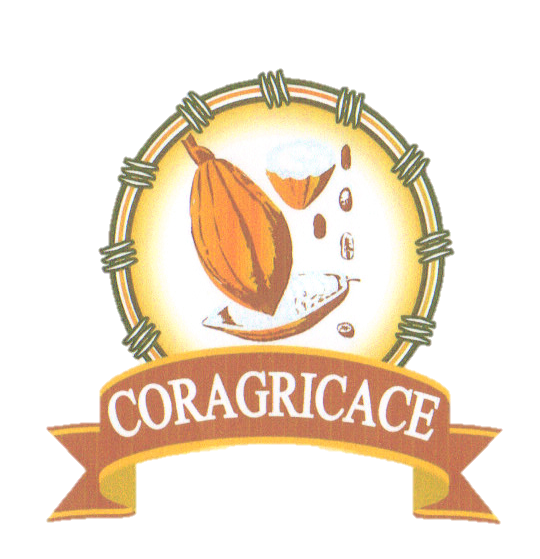 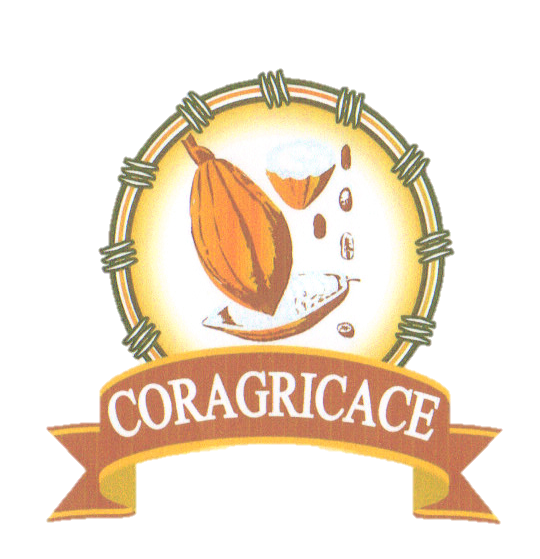 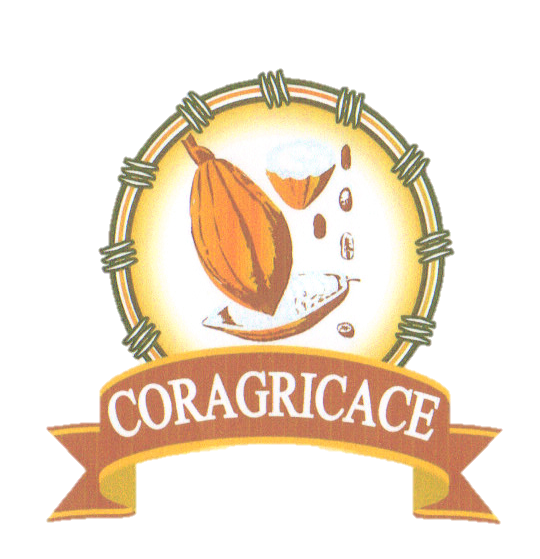 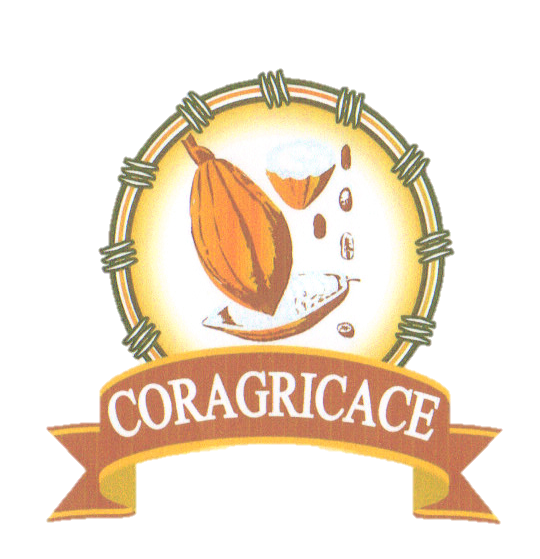 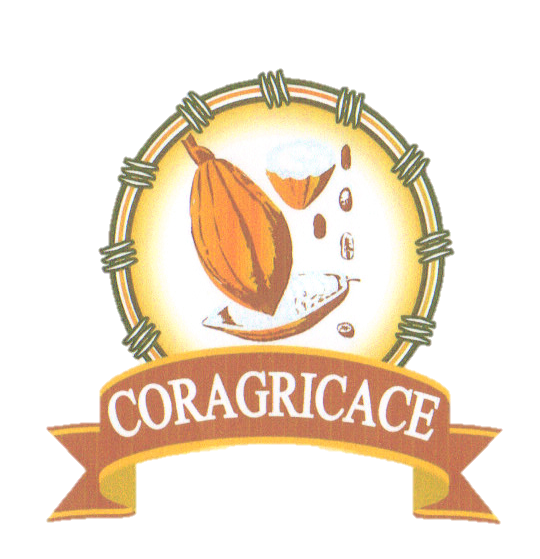 Ventas
Nota: *Precio referencial de cacao publicado en ANECACAO, 5 noviembre de 2014
Gastos
GASTOS ADMINISTRATIVOS
Gastos
GASTOS OPERACIONALES
GASTOS DISTRIBUCIÓN Y VENTAS
Gastos
DEPRECIACIONES
DEPRECIACIONES
Capital de trabajo
COMO CAPITAL DE TRABAJO DE ESTA PROPUESTA SE REQUIERE UN VALOR DE UD$75,878.37
Estado de Situación Inicial
Estado de Resultados
Punto de Equilibrio
Margen de Contribución
Capital de Trabajo
2 CRÉDITOS DIRECTOS PARA EL DESARROLLO
CFN
PROGRAMA DEL BUEN VIVIR
VIABILIDAD FINANCIERA
1
2
1
AMORTIZACIONES
2
Tasa mínima aceptable de rendimiento (TMAR)
Flujo Neto Efectivo con financiamiento
Valor Actual Neto
Tasa Interna de Retorno
Relación Beneficio-Costo
Período de recuperación
Rentabilidad Promedio